AERATED AUTOCLAVED CONCRETE
Prepared by											Ankit Patel
				SD 1110
Applications
Residential Constructions

Commercial Constructions

Institutional Constructions

Hotels and Hospitals

Multi-storied Constructions

Industrial Constructions
Manufacturing process
Raw materials
   			
				lime

				fine sand 
   
				Gypsum
				
				Water
				
				Cement 
				
				Aluminum powder
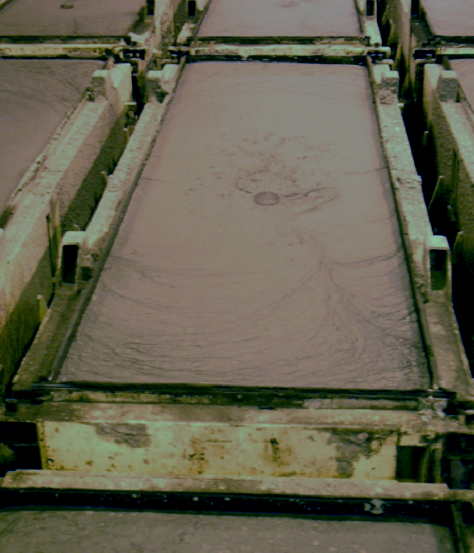 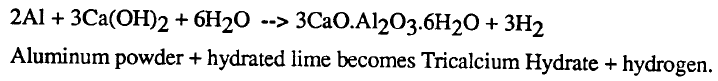 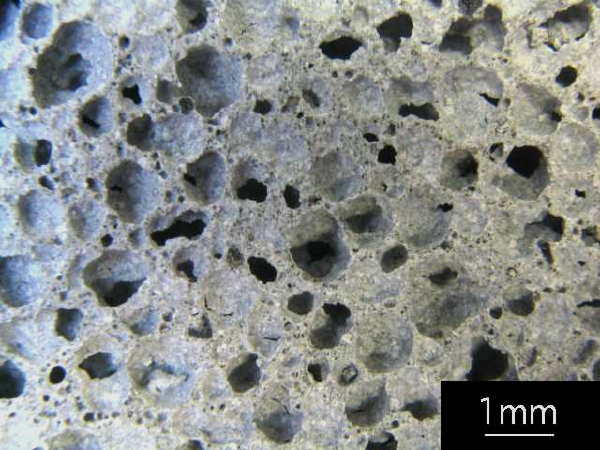 Benefits
Faster assembly

Material available through out the year

Cutting , chasing , nailing , etc. easily possible

Enhance the seismic resistance of the building

Ideal for multi-storied buildings, add-on floor and extensions using FSI/TDR
best thermal insulation
Properties of AAC
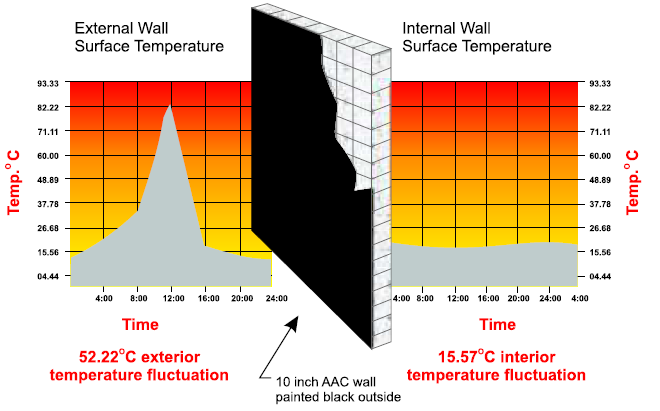 lowest energy consumption
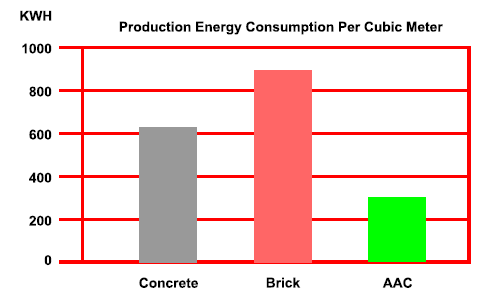 fire-resistance 	– life saver	– property saver
environmentally friendly, non-toxic


 excellent sound absorption, ideal for the hotel industry


no waste of raw materials 


Helps in earthquake resistance
Available in different size and shape
Compressive strength
Other properties
low weight results in easy handling and 	

	rapid laying by the mason

Pest Resistant

Water resistance

Speed  construction

does not rot, warp and rust
Comparison of AAC Block and Red Bricks
AAC MORTAR
Benefits
It is eco friendly (biodegradable, inert, does not leach out, does not contribute to global warming)

It does not cause shrinkage (no expansion joints)

It is durable & economical 

Needs no curing with water, easy to repair

Ready to use –RTU, wet mix jointing adhesive 
    Water Resistant , Time Saving
Walling is ready for rendering/plastering in 72 hrs depending on climatic conditions.
 
Non Hazardous , Excellent Bonding. 

No Wastage–Keeps Site Clean

Crack Resistant , Reusable 

No Supervision Required For Material procurement & Preparation
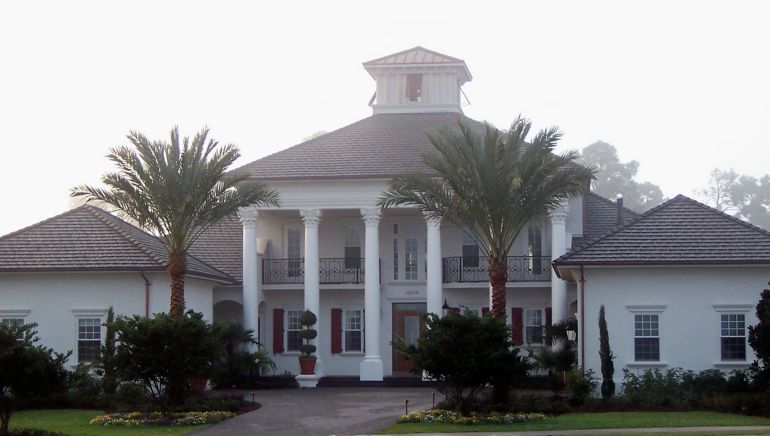 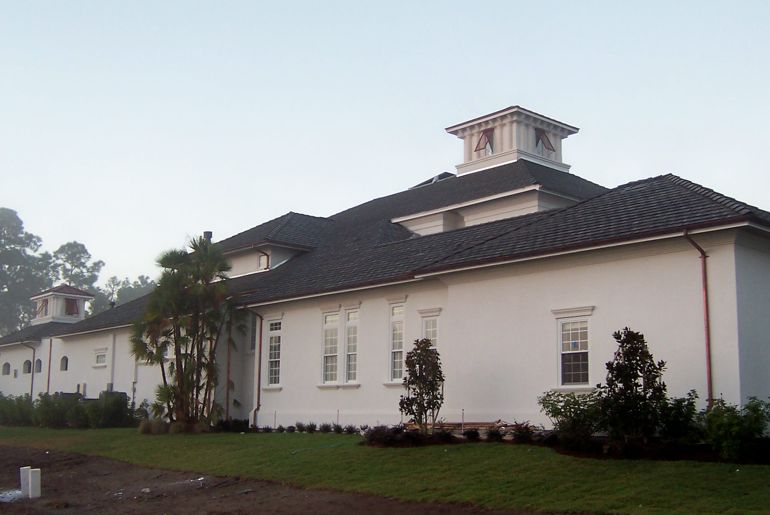 Conclusion
Due to its relatively low consumption of readily available raw materials, excellent durability, energy efficiency, relative cost effectiveness, and ability to be recycled, AAC is well deserving of its “green” designation.
Manufacturer and seller   in India
optima cube inframaterials              Surat

Bansal building material	                Surat

Mohit industry    			     Surat

Lakshila technology		     Surat

Bhoomi agencies                       	     Maharashtra

Brick wall construction	                Hyderabad

Siporex				    Pune
Thank you